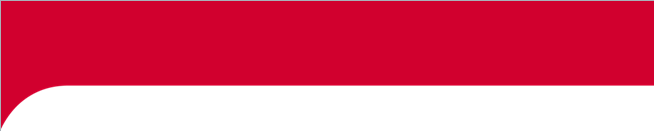 ACCESSOIRES NINTENDO SWITCH
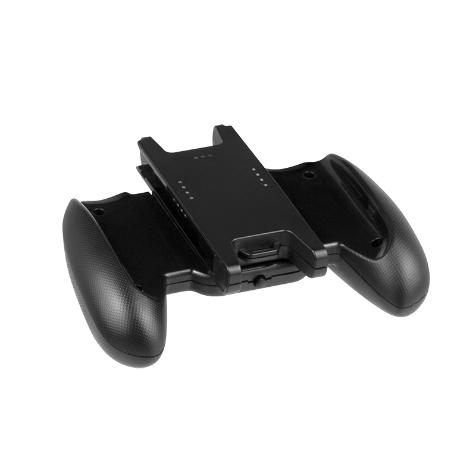 Play and Charge
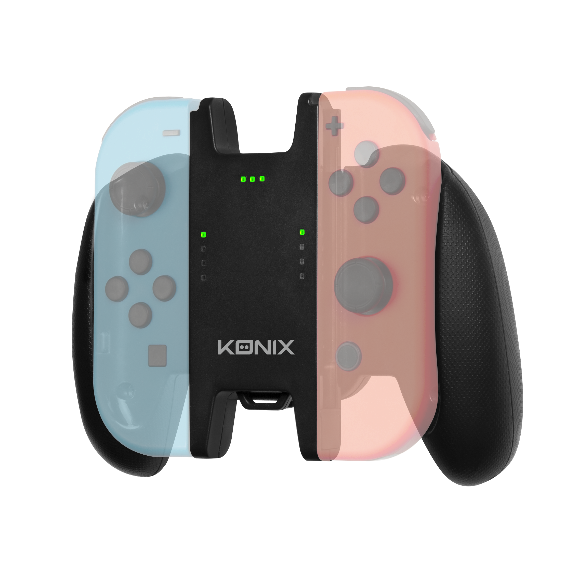 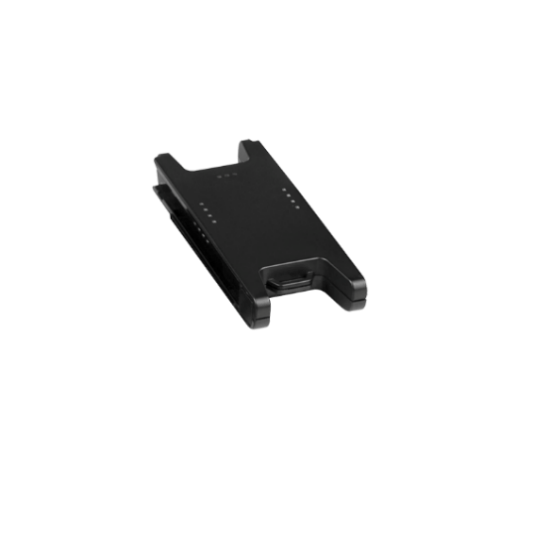 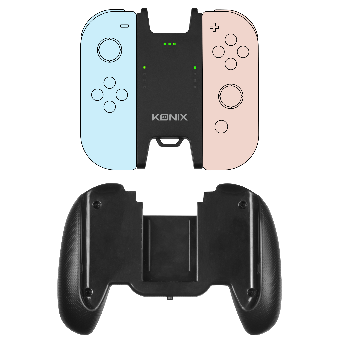 Caractéristiques techniques : 

- Poignée de contrôleur avec batterie rechargeable 1000mah intégrée.
- Conception ergonomique pour une sensation de contrôleur de jeu traditionnel.
- Le mode Mini Controller vous permet de dé-clipser la batterie de la poignée.
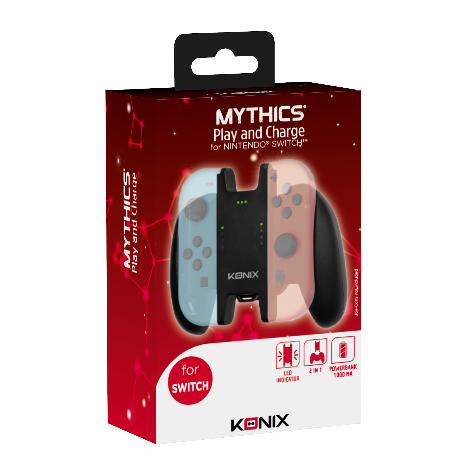 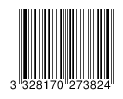 Ref Innelec :	 61881106374
Gencod : 	3328170273824
Deee :	0,08 €
Prix public généralement constaté : 19,99 €
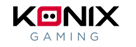